Интерактивная игра по развитию речи для дошкольников
На какие звуки начинаются эти животные?
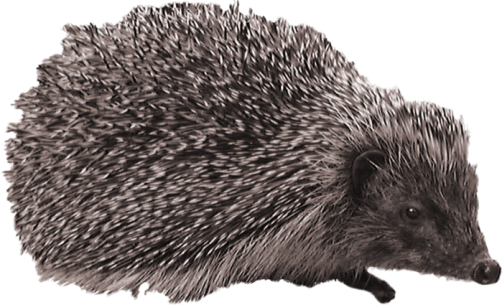 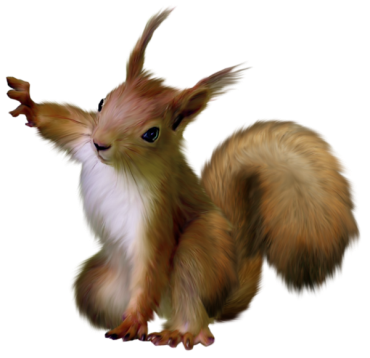 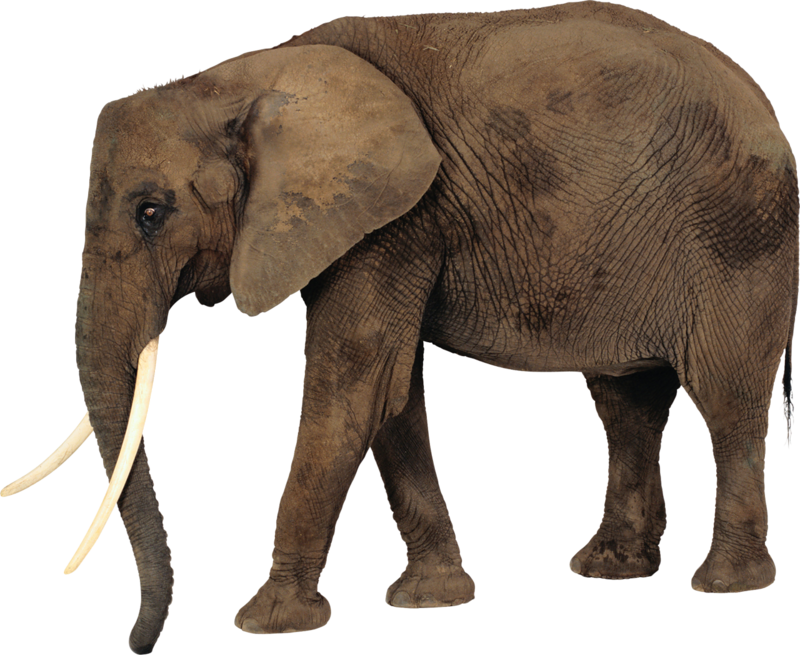 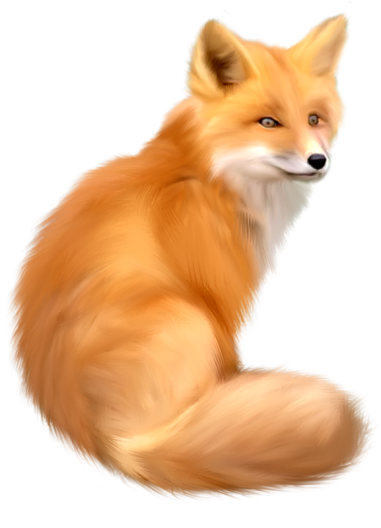 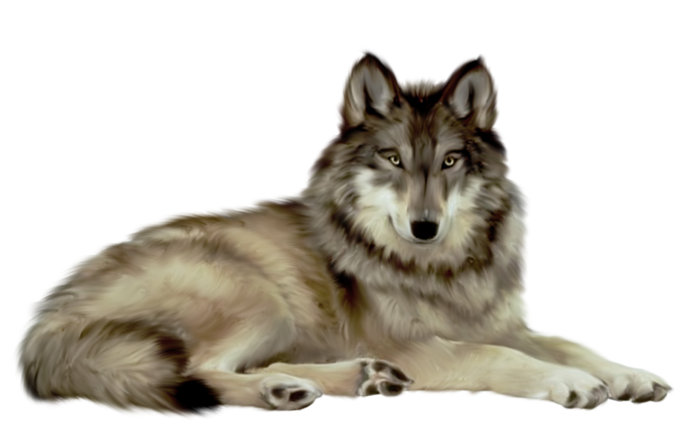 Игонина Л.А.
Четвёртый лишний!
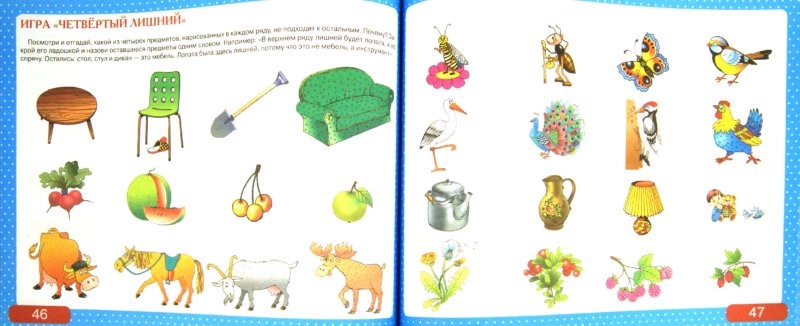 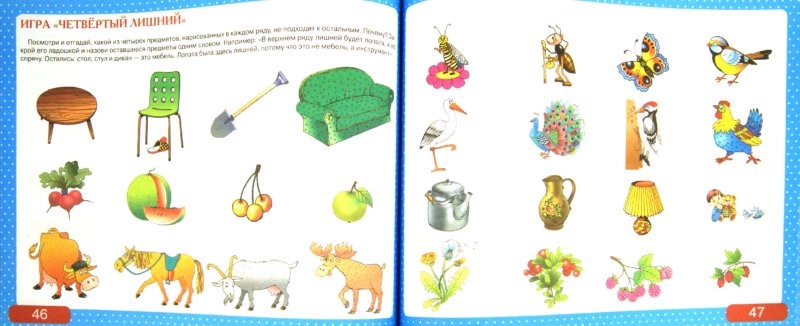 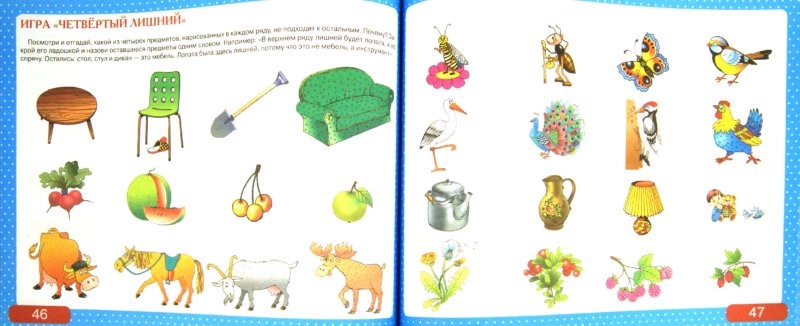 Игонина Л.А.
Четвёртый лишний!
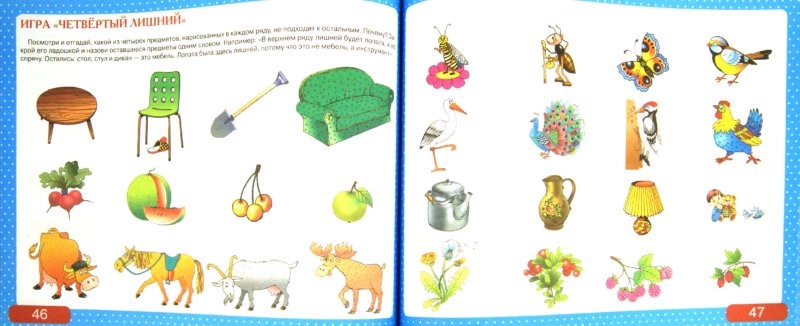 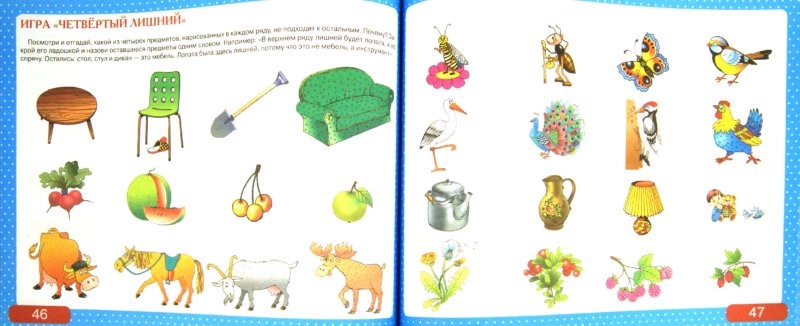 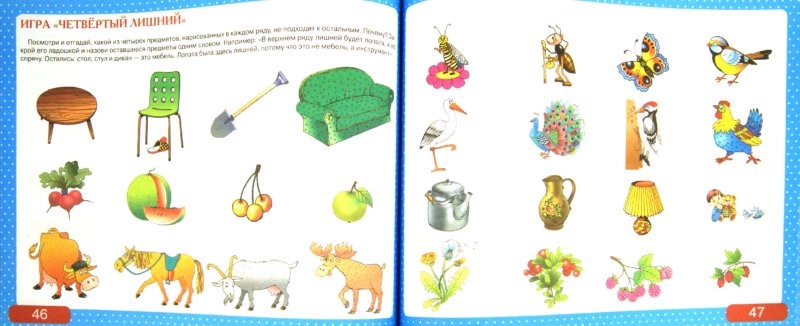 Игонина Л.А.
Составь предложение по образцу
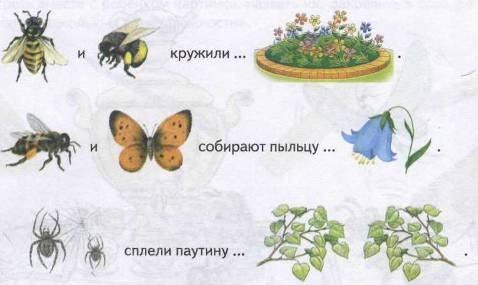 Игонина Л.А.
Рассмотри картинки и составь предложение
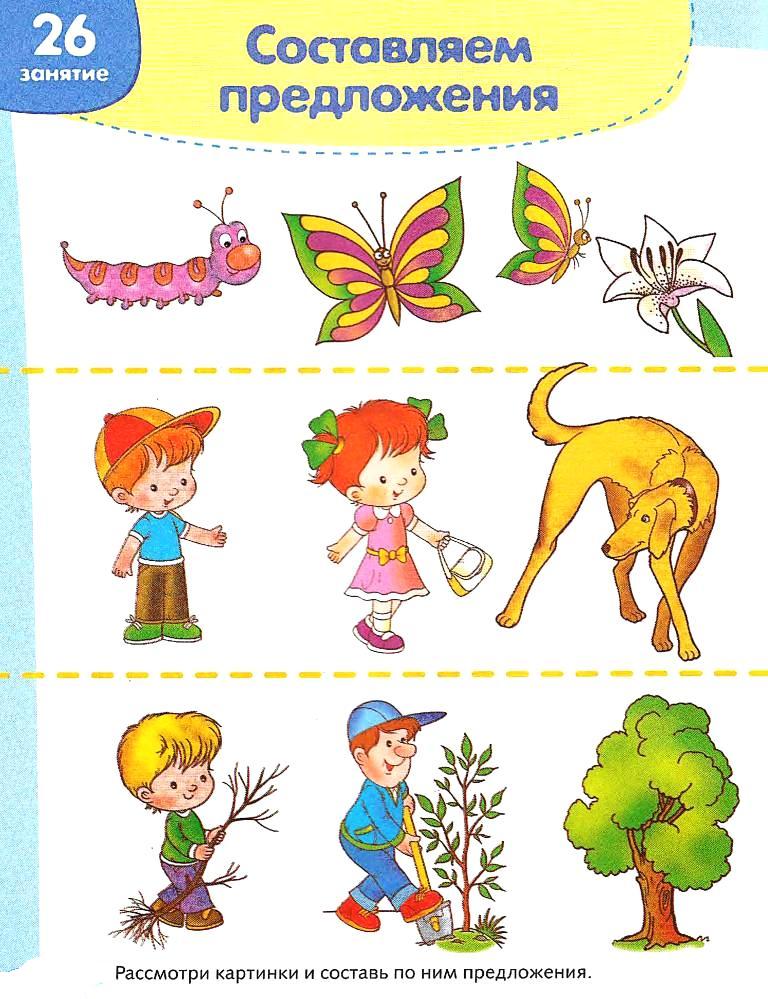 Игонина Л.А.
Рассмотри картинки и составь предложение
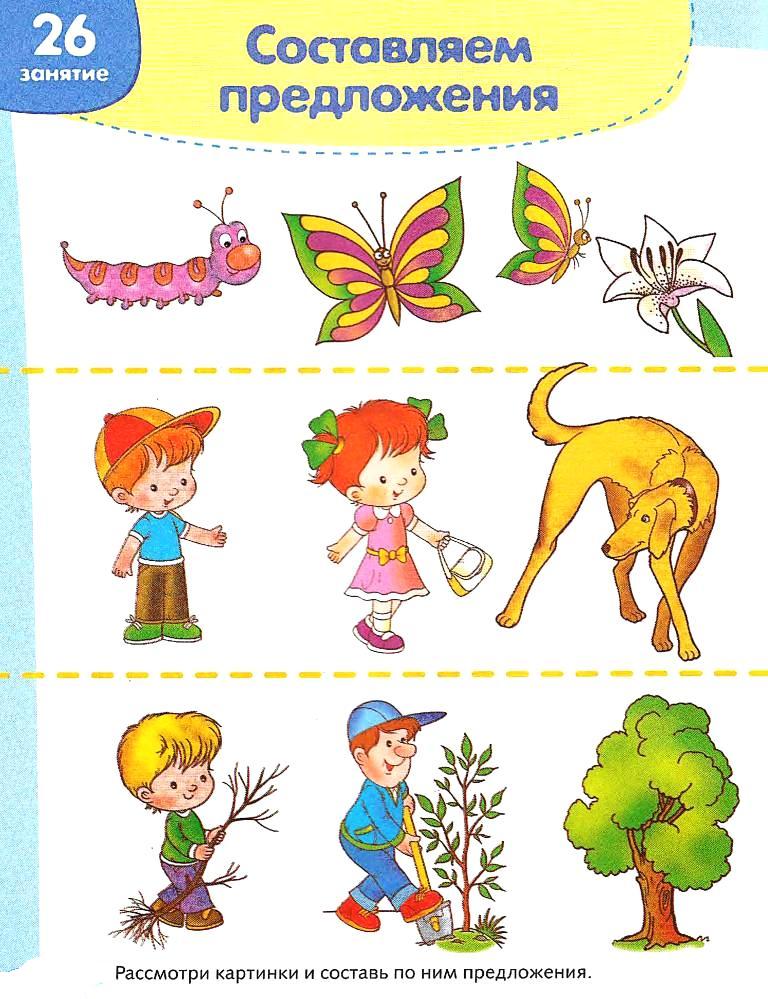 Игонина Л.А.
Рассмотри картинки и составь предложение
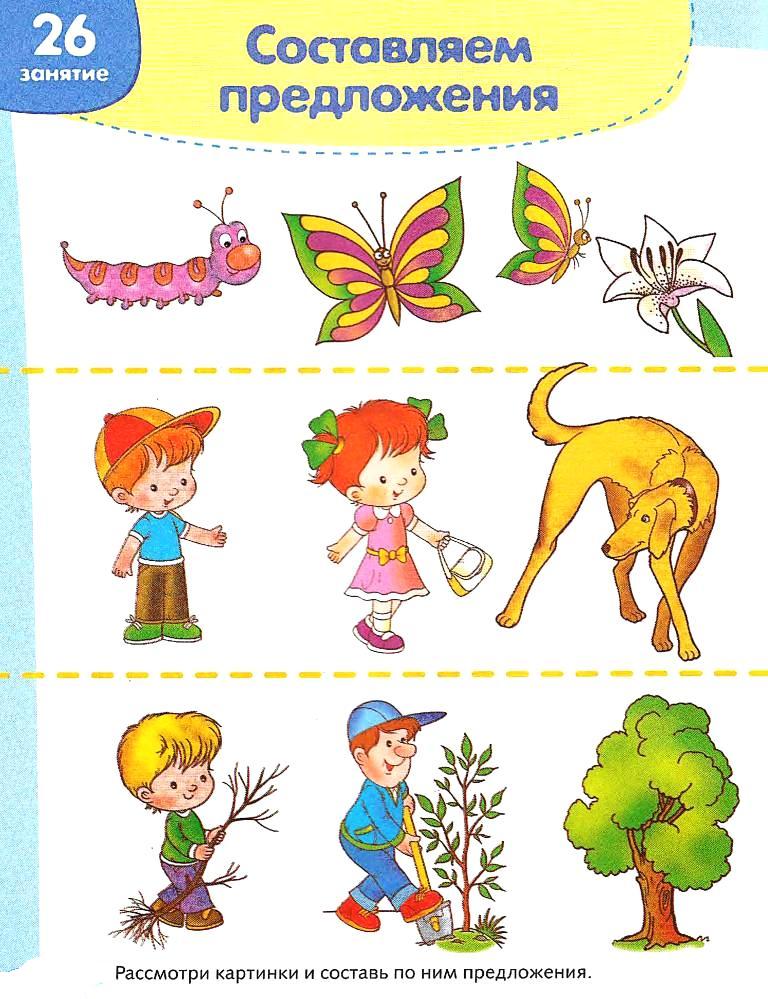 Игонина Л.А.
Кто где живёт?
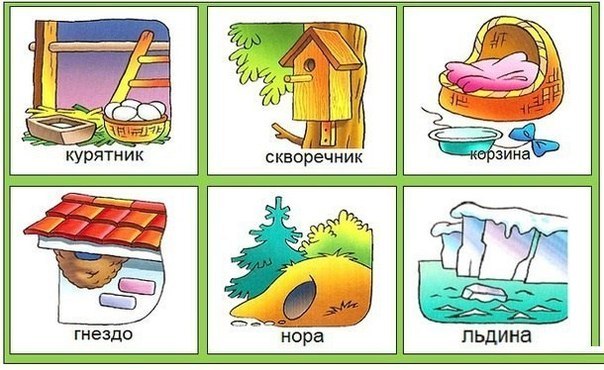 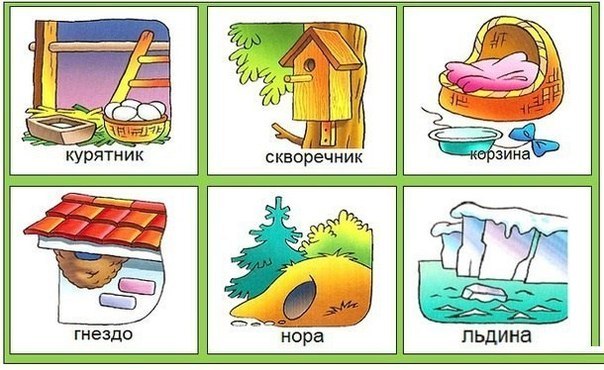 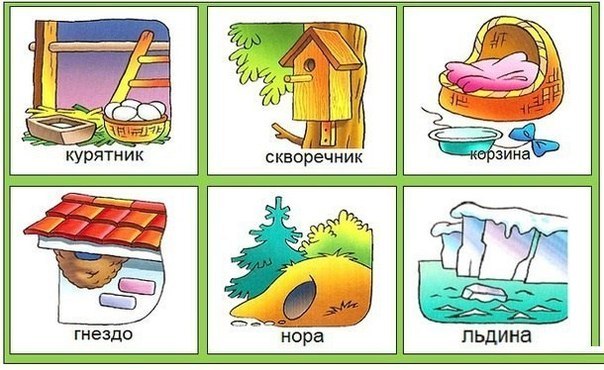 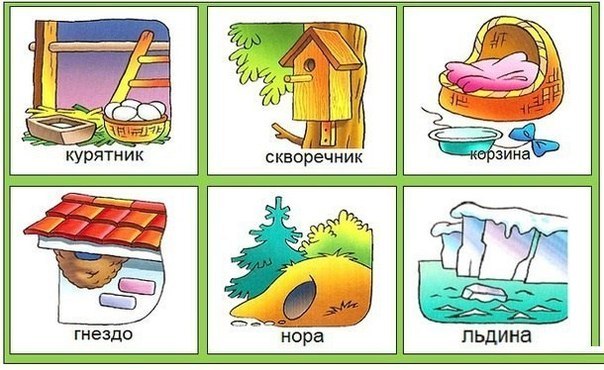 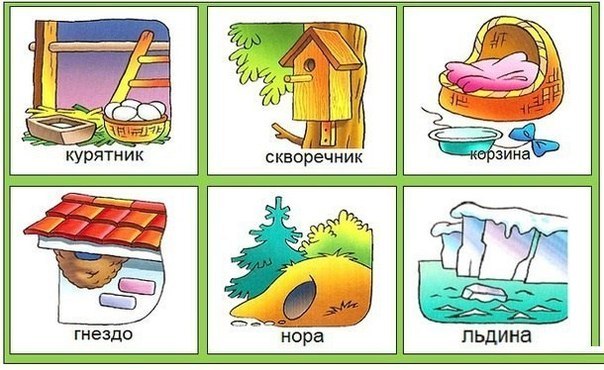 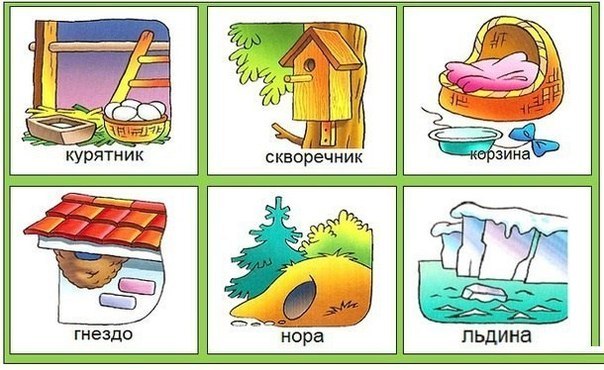 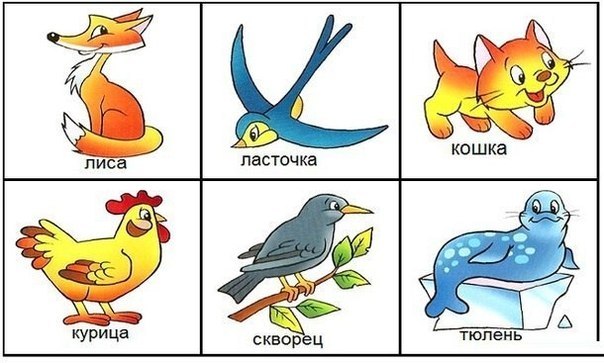 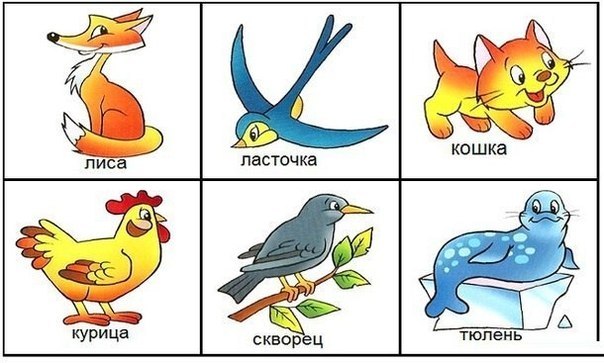 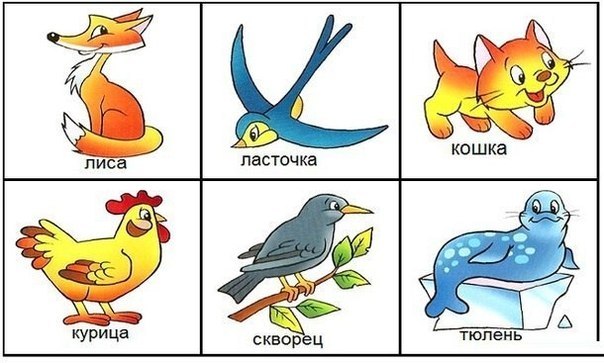 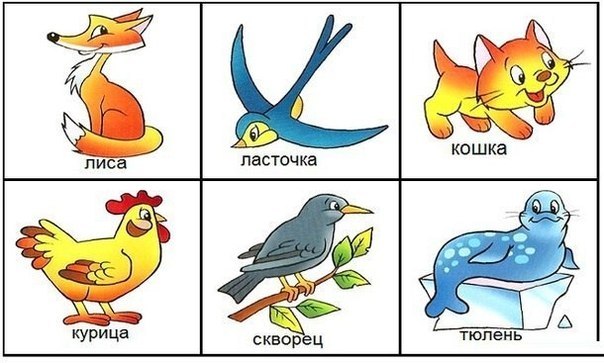 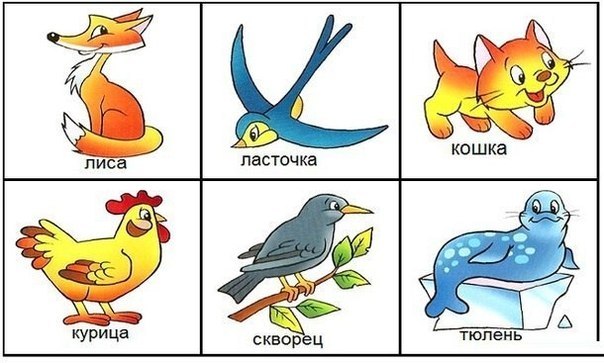 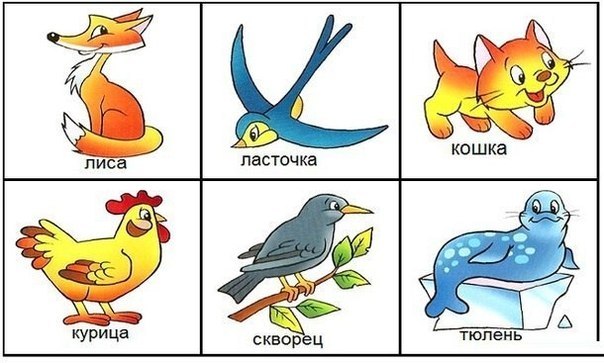 Игонина Л.А.
Назови предметы во множественном числе
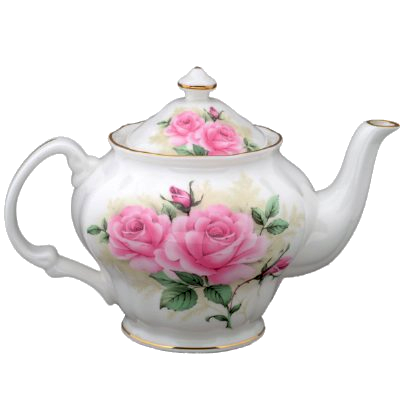 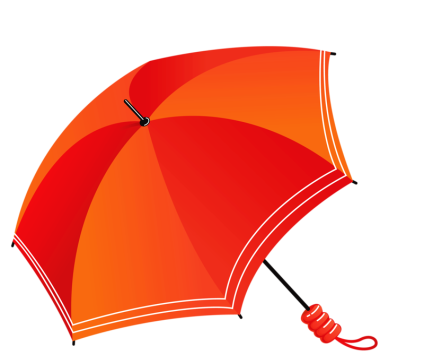 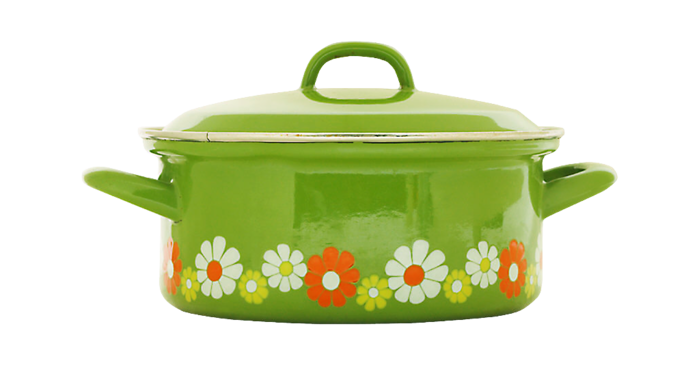 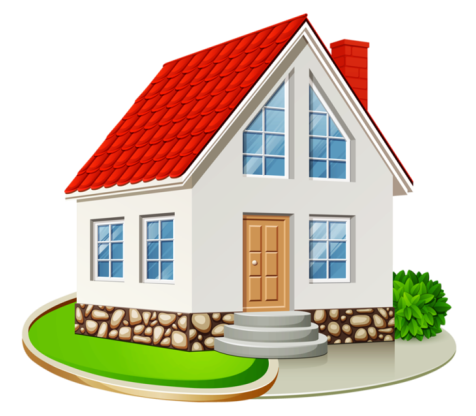 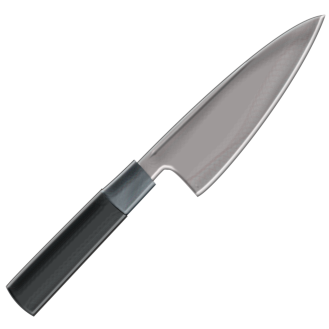 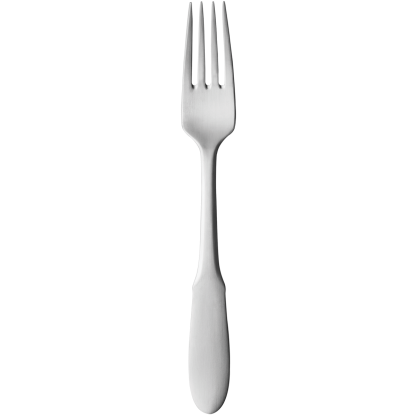 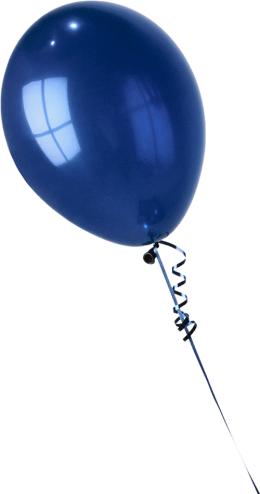 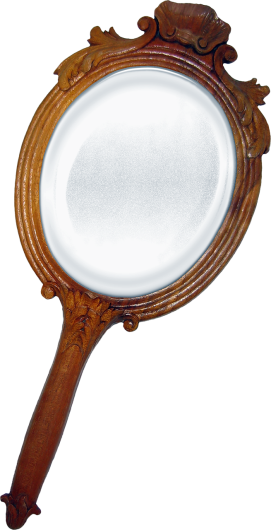 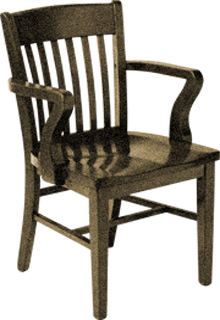 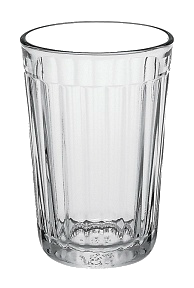 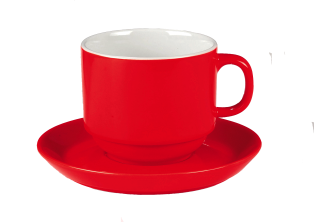 Игонина Л.А.
Расскажи сказку по картинкам
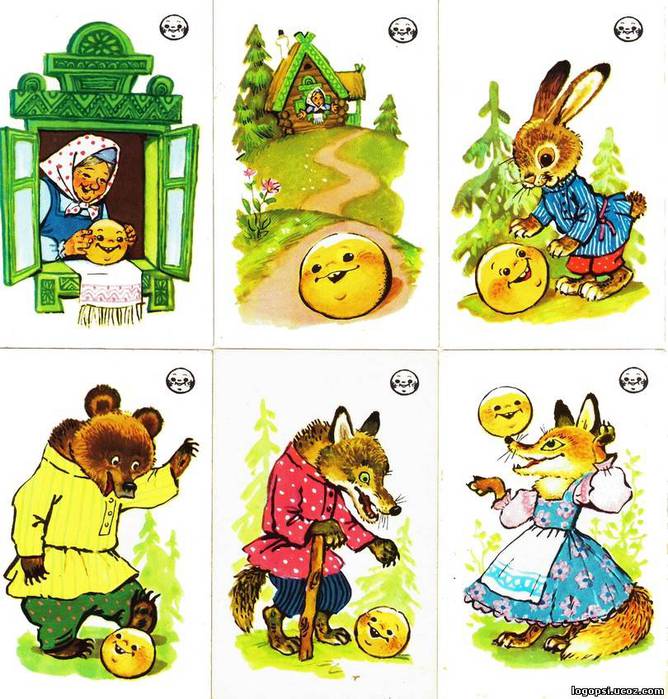 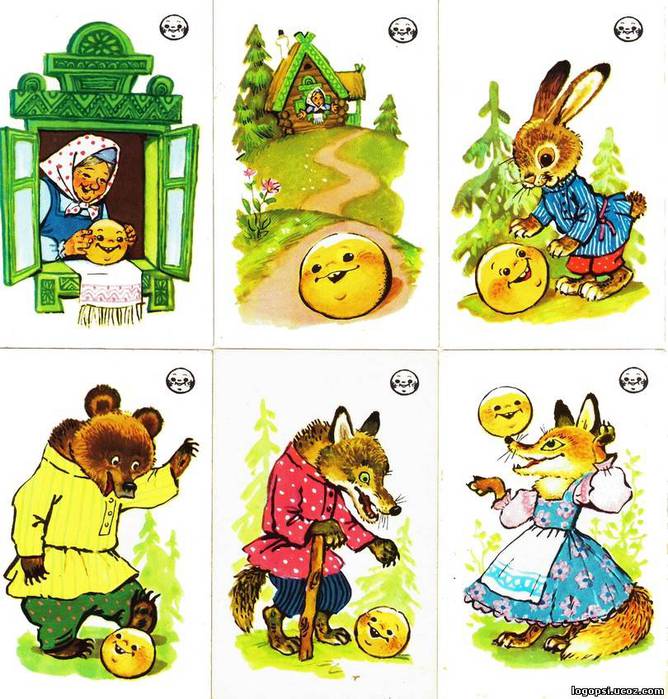 Игонина Л.А.
Расскажи сказку по картинкам
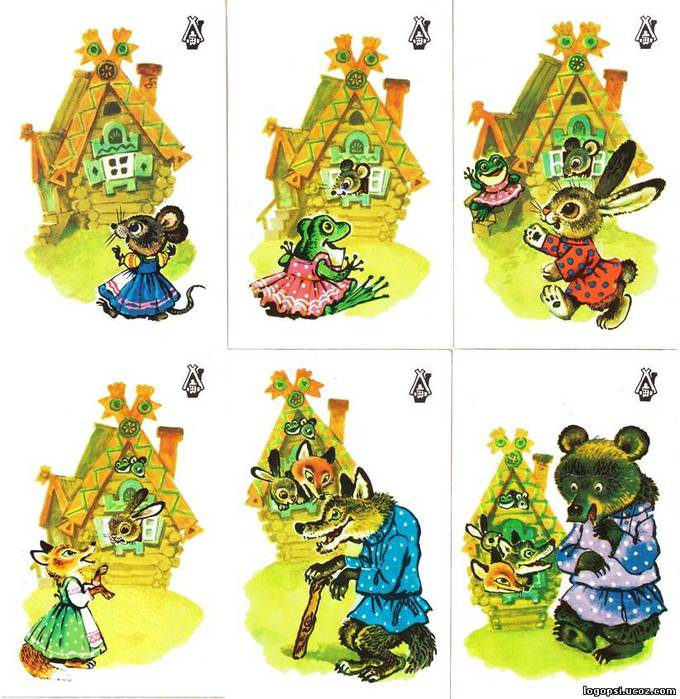 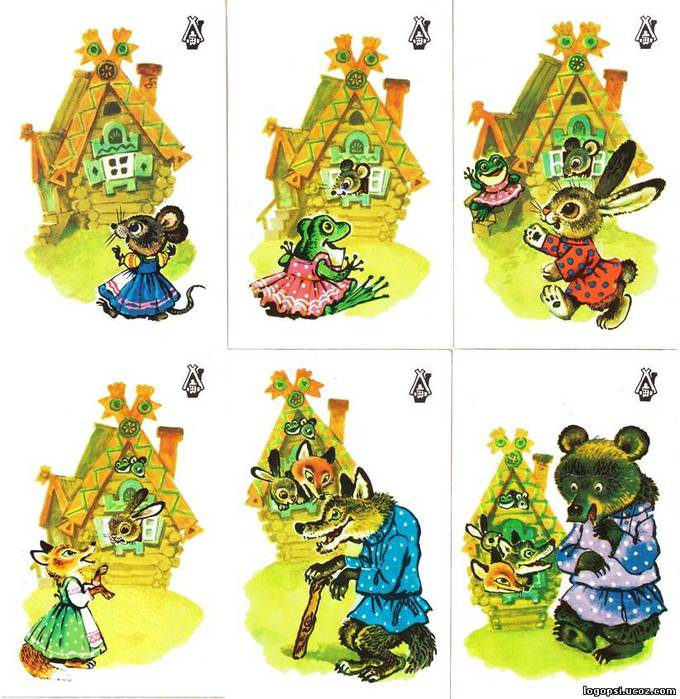 Игонина Л.А.
Спасибо за внимание!
Игонина Л.А.